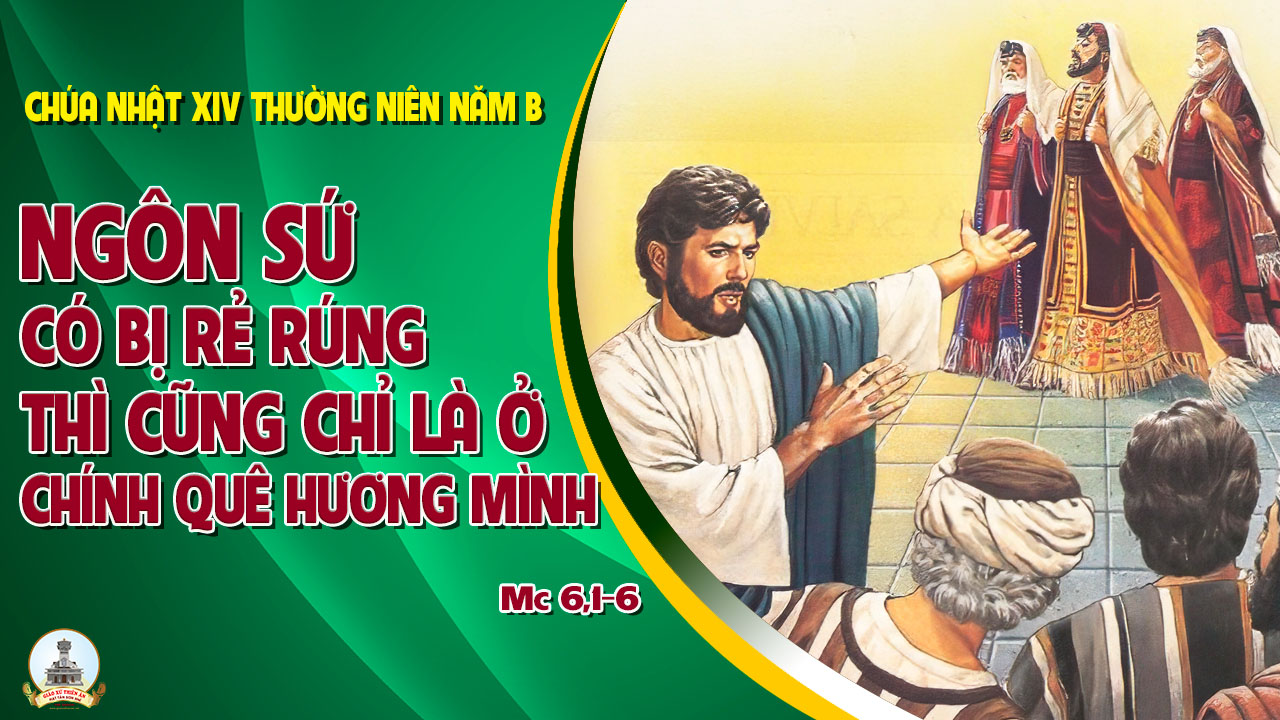 TẬP HÁT CỘNG ĐOÀN
Đk: Mắt chúng ta hướng nhìn lên Chúa tới khi Ngài thương xót chút phận.
Alleluia-Alleluia
Thánh Thần Chúa ngự trên tôi, Chúa sai tôi đem Tin Mừng cho người khó nghèo.
Alleluia…
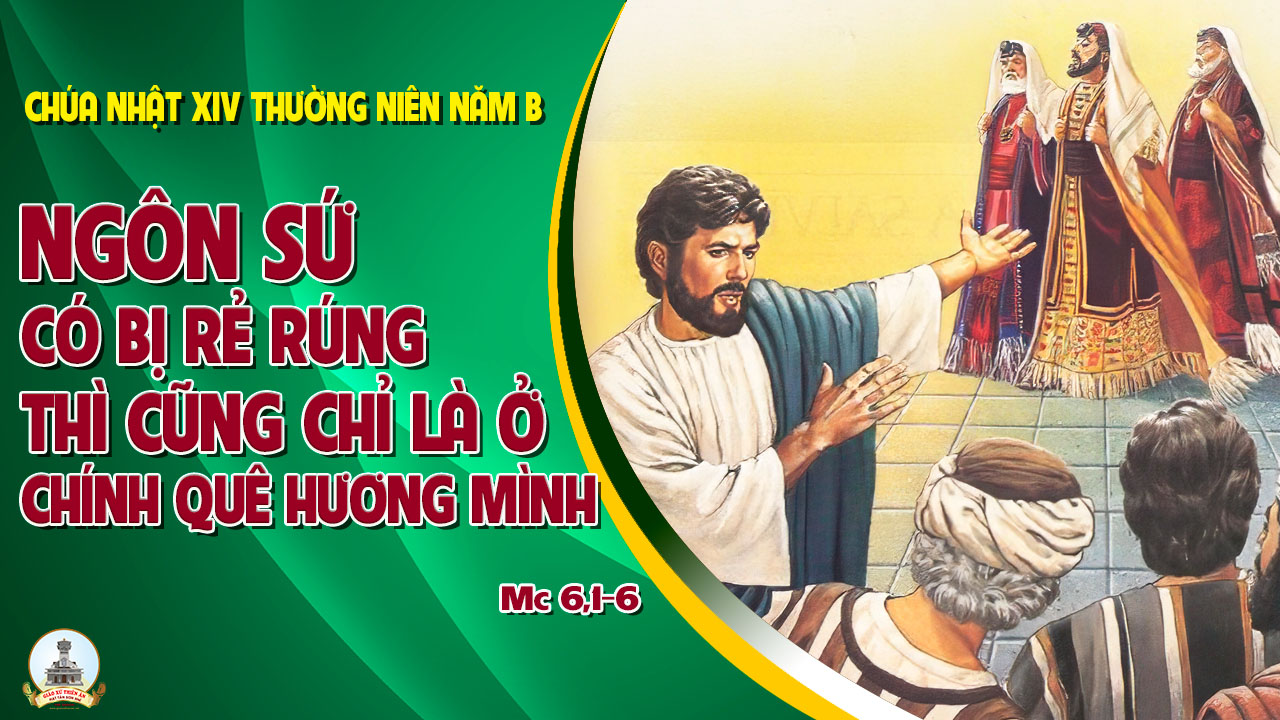 Ca Nhập LễTrèo Lên Cao SơnHùng Lân
ĐK: Trèo trèo lên, ai được trèo lên cao sơn Chúa. Ai được đứng trong thánh điện, đứng trong đền thờ.
Tk1. Ấy là người vô tội có lòng thật thà trong trắng. Không mê đắm bã phù hoa, không man trá chẳng thề gian.
>>
ĐK: Trèo trèo lên, ai được trèo lên cao sơn Chúa. Ai được đứng trong thánh điện, đứng trong đền thờ.
Tk2. Ấy là người sống đạo công bình tận tình bác ái. Coi ai cũng là anh em, yêu thương chẳng trừ một ai.
>>
ĐK: Trèo trèo lên, ai được trèo lên cao sơn Chúa. Ai được đứng trong thánh điện, đứng trong đền thờ.
Tk3. Ấy là người thánh thiện theo đường lành đường vị tha. Năng suy gẫm lời Ngài ban, luôn tuân giữ luật Ngài ra.
>>
ĐK: Trèo trèo lên, ai được trèo lên cao sơn Chúa. Ai được đứng trong thánh điện, đứng trong đền thờ.
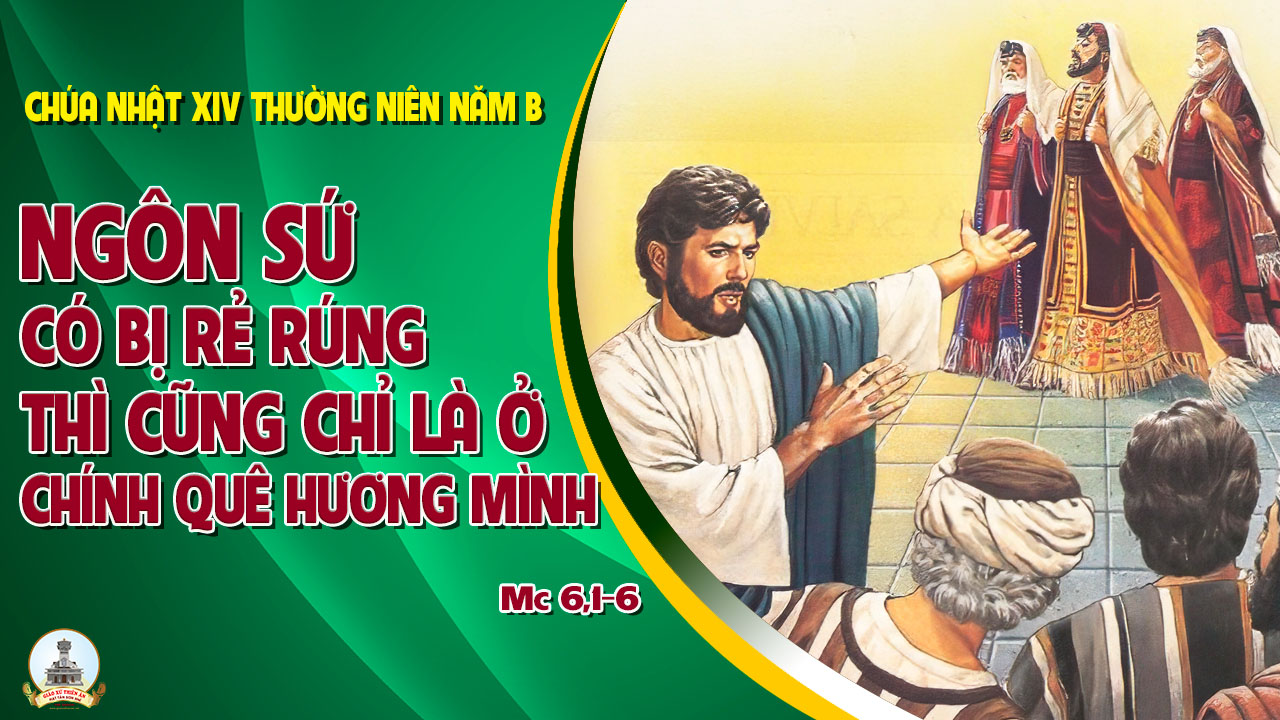 KINH VINH DANH
Ca Lên Đi 2
KINH VINH DANH
Chủ tế: Vinh danh Thiên Chúa trên các tầng trời. Và bình an dưới thế, bình an dưới thế cho người thiện tâm.
Chúng con ca ngợi Chúa. Chúng con chúc tụng Chúa. Chúng con thờ lạy Chúa. Chúng con tôn vinh Chúa. Chúng con cảm tạ Chúa vì vinh quang cao cả Chúa.
Lạy Chúa là Thiên Chúa, là Vua trên trời, là Chúa Cha toàn năng. Lạy Con Một Thiên Chúa, Chúa Giê-su Ki-tô.
Lạy Chúa là Thiên Chúa, là Chiên Thiên Chúa, là Con Đức Chúa Cha. Chúa xoá tội trần gian, xin thương, xin thương, xin thương xót chúng con.
Chúa xoá tội trần gian, Xin nhận lời chúng con cầu khẩn. Chúa ngự bên hữu Đức Chúa Cha, xin thương, xin thương, xin thương xót chúng con.
Vì lạy Chúa Giê-su Ki-tô, chỉ có Chúa là Đấng Thánh, chỉ có Chúa là Chúa, chỉ có Chúa là Đấng Tối Cao, cùng Đức Chúa Thánh Thần trong vinh quang Đức Chúa Cha. A-men. A-men.
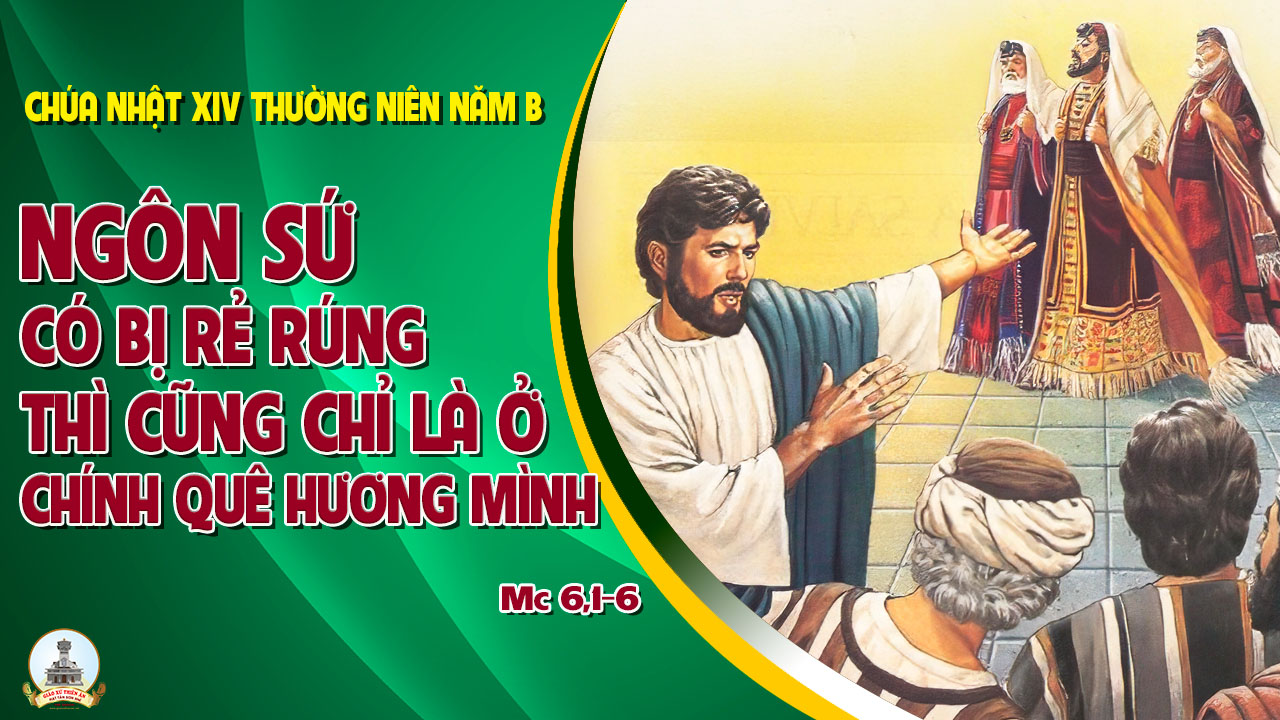 KINH VINH DANH
Chủ tế: Vinh danh Thiên Chúa trên các tầng trời.A+B: Và bình an dưới thế cho người thiện tâm.
A: Chúng con ca ngợi Chúa.
B: Chúng con chúc tụng Chúa. A: Chúng con thờ lạy Chúa. 
B: Chúng con tôn vinh Chúa.
A: Chúng con cảm tạ Chúa vì vinh quang cao cả Chúa.
B: Lạy Chúa là Thiên Chúa, là Vua trên trời, là Chúa Cha toàn năng.
A: Lạy con một Thiên Chúa,            Chúa Giêsu Kitô.
B: Lạy Chúa là Thiên Chúa, là Chiên Thiên Chúa là Con Đức Chúa Cha.
A: Chúa xóa tội trần gian, xin thương xót chúng con.
B: Chúa xóa tội trần gian, xin nhậm lời chúng con cầu khẩn.
A: Chúa ngự bên hữu Đức Chúa Cha, xin thương xót chúng con.
B: Vì lạy Chúa Giêsu Kitô, chỉ có Chúa là Đấng Thánh.
Chỉ có Chúa là Chúa, chỉ có Chúa là đấng tối cao.
A+B: Cùng Đức Chúa Thánh Thần trong vinh quang Đức Chúa Cha. 
Amen.
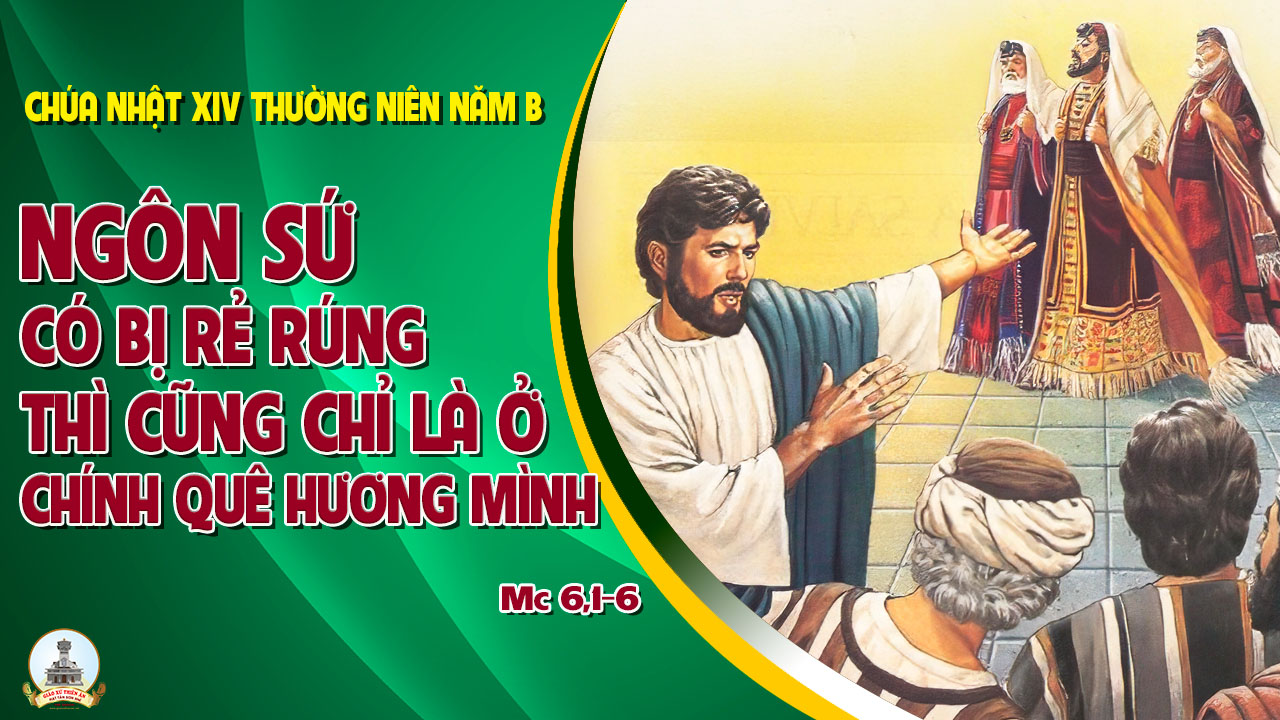 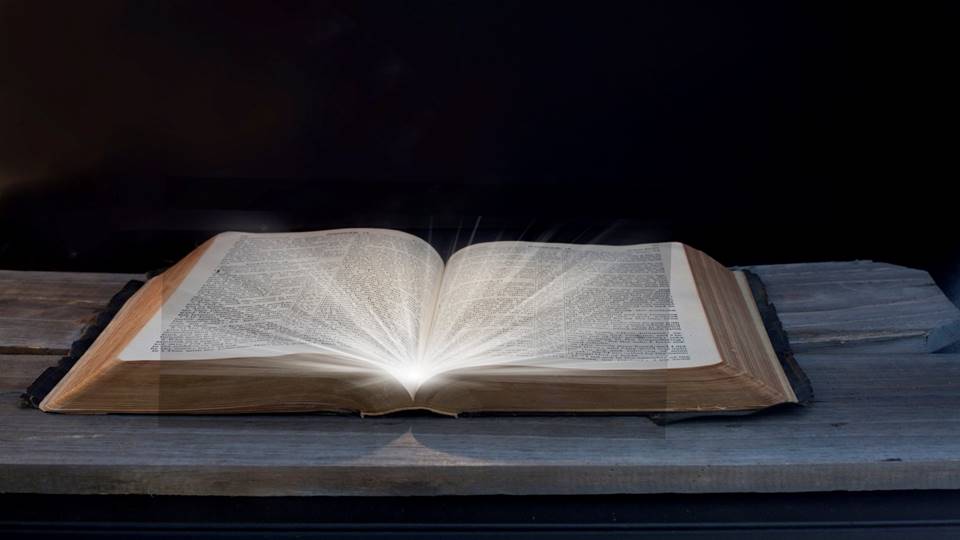 Bài đọc 1
Bài trích sách ngôn sứ Ê-dê-ki-en.
Chúng vốn là nòi phản loạn, chúng phải biết rằng
có một ngôn sứ đang ở giữa chúng.
THÁNH VỊNH 122CHÚA NHẬT XIV THƯỜNG NIÊNNĂM B LM KIM LONG
Đk: Mắt chúng ta hướng nhìn lên Chúa tới khi Ngài thương xót chút phận.
Tk1: Con ngước mắt hướng nhìn lên Chúa, Đấng đang ngự trên trời, thực là như mắt gia nhân hướng nhìn tay ông chủ của mình.
Đk: Mắt chúng ta hướng nhìn lên Chúa tới khi Ngài thương xót chút phận.
Tk2: Như mắt những nữ tỳ chăm chú ngó tay bà chủ mình, Nào nhìn lên Chúa ta luôn tới tận khi nao Ngài xót phận.
Đk: Mắt chúng ta hướng nhìn lên Chúa tới khi Ngài thương xót chút phận.
Tk3: Xin Chúa kíp đoái tình thương xót chúng con bị khinh miệt, lời phường tự mãn chê bai, tiếng bọn kiêu căng hùa chế nhạo.
Đk: Mắt chúng ta hướng nhìn lên Chúa tới khi Ngài thương xót chút phận.
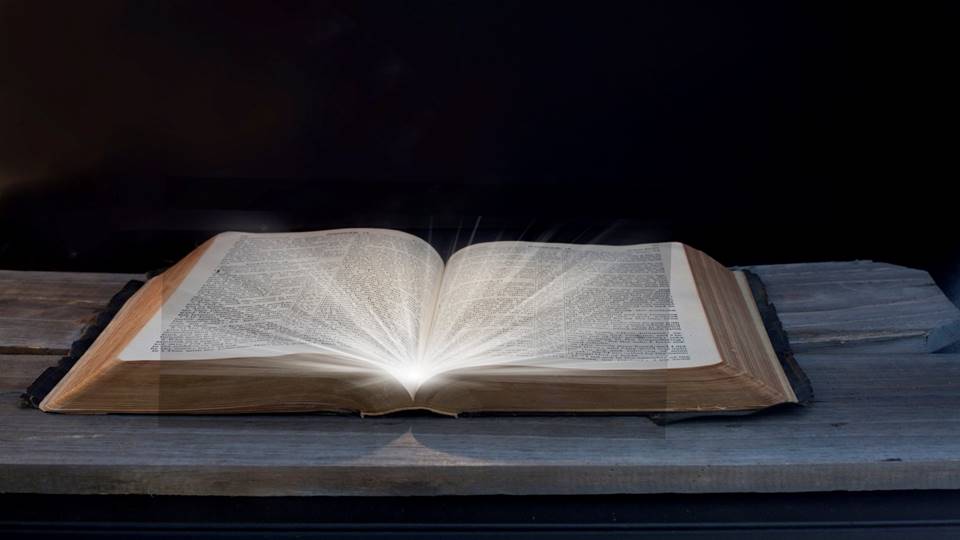 Bài đọc 2
Bài trích thư thứ hai của thánh
Phao-lô tông đồ gửi tín hữu Cô-rin-tô.
Tôi tự hào vì những yếu đuối của tôi, để sức
mạnh của Đức Ki-tô ở mãi trong tôi.
Alleluia-Alleluia
Thánh Thần Chúa ngự trên tôi, Chúa sai tôi đem Tin Mừng cho người khó nghèo.
Alleluia…
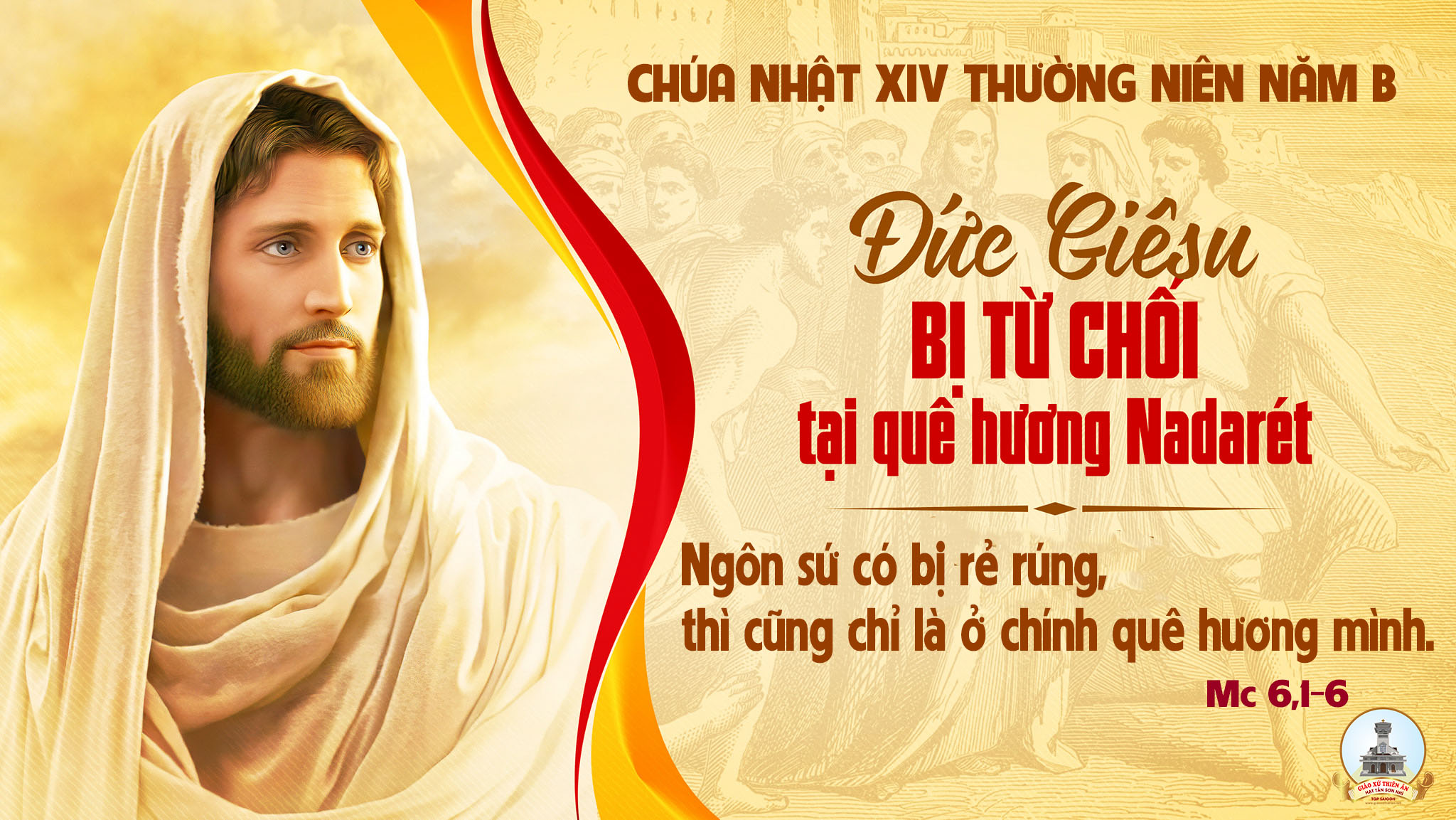 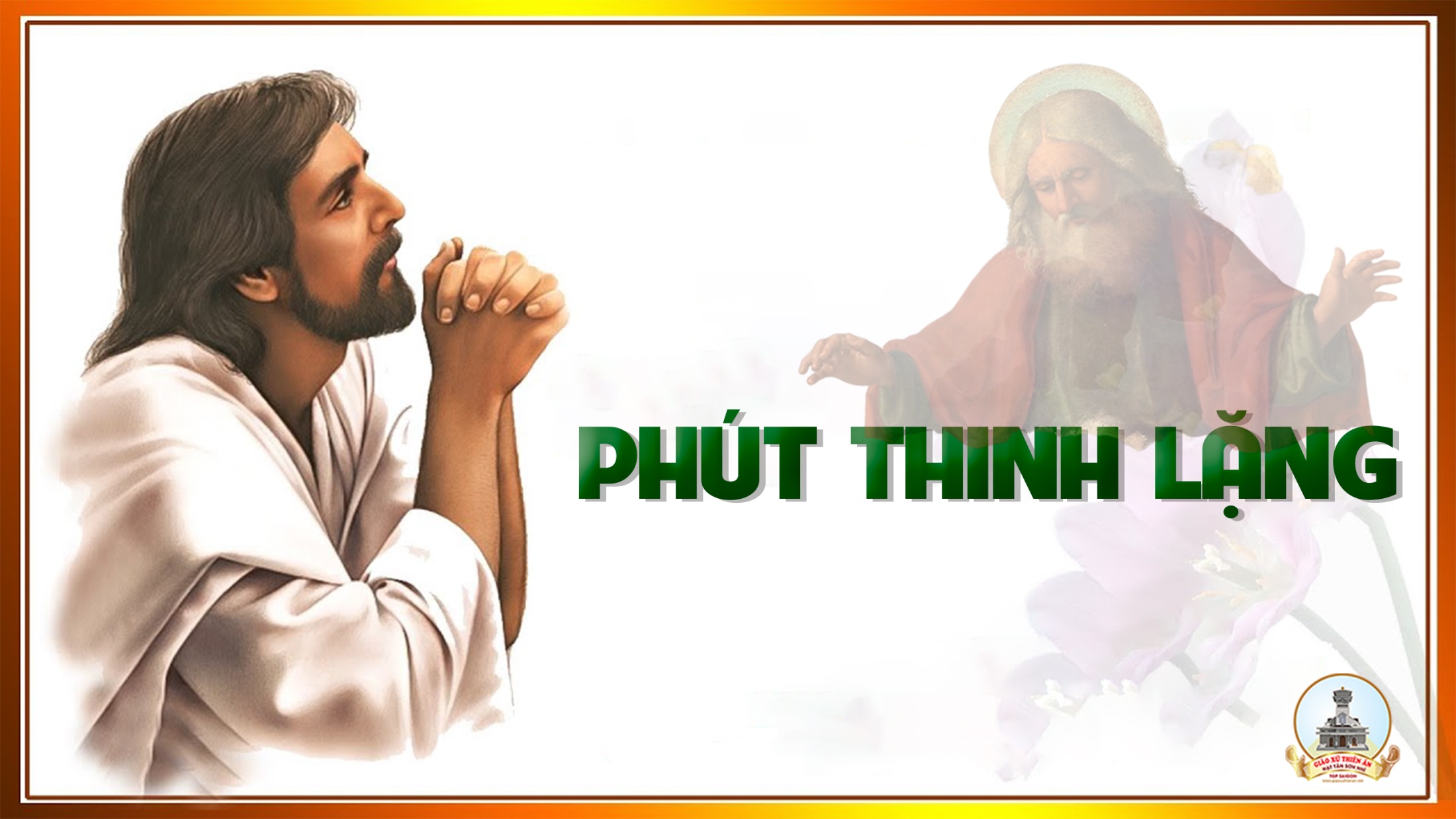 KINH TIN KÍNH
Tôi tin kính một Thiên Chúa là Cha toàn năng, Đấng tạo thành trời đất, muôn vật hữu hình và vô hình.
Tôi tin kính một Chúa Giêsu Kitô, Con Một Thiên Chúa, Sinh bởi Đức Chúa Cha từ trước muôn đời.
Người là Thiên Chúa bởi Thiên Chúa, Ánh Sáng bởi Ánh Sáng, Thiên Chúa thật bởi Thiên Chúa thật,
được sinh ra mà không phải được tạo thành, đồng bản thể với Đức Chúa Cha: nhờ Người mà muôn vật được tạo thành.
Vì loài người chúng ta và để cứu độ chúng ta, Người đã từ trời xuống thế.
Bởi phép Đức Chúa Thánh Thần, Người đã nhập thể trong lòng Trinh Nữ Maria, và đã làm người.
Người chịu đóng đinh vào thập giá vì chúng ta, thời quan Phongxiô Philatô; Người chịu khổ hình và mai táng, ngày thứ ba Người sống lại như lời Thánh Kinh.
Người lên trời, ngự bên hữu Đức Chúa Cha, và Người sẽ lại đến trong vinh quang để phán xét kẻ sống và kẻ chết, Nước Người sẽ không bao giờ cùng.
Tôi tin kính Đức Chúa Thánh Thần là Thiên Chúa và là Đấng ban sự sống, Người bởi Đức Chúa Cha và Đức Chúa Con mà ra,
Người được phụng thờ và tôn vinh cùng với Đức Chúa Cha và Đức Chúa Con: Người đã dùng các tiên tri mà phán dạy.
Tôi tin Hội Thánh duy nhất thánh thiện công giáo và tông truyền.
Tôi tuyên xưng có một Phép Rửa để tha tội. Tôi trông đợi kẻ chết sống lại và sự sống đời sau. Amen.
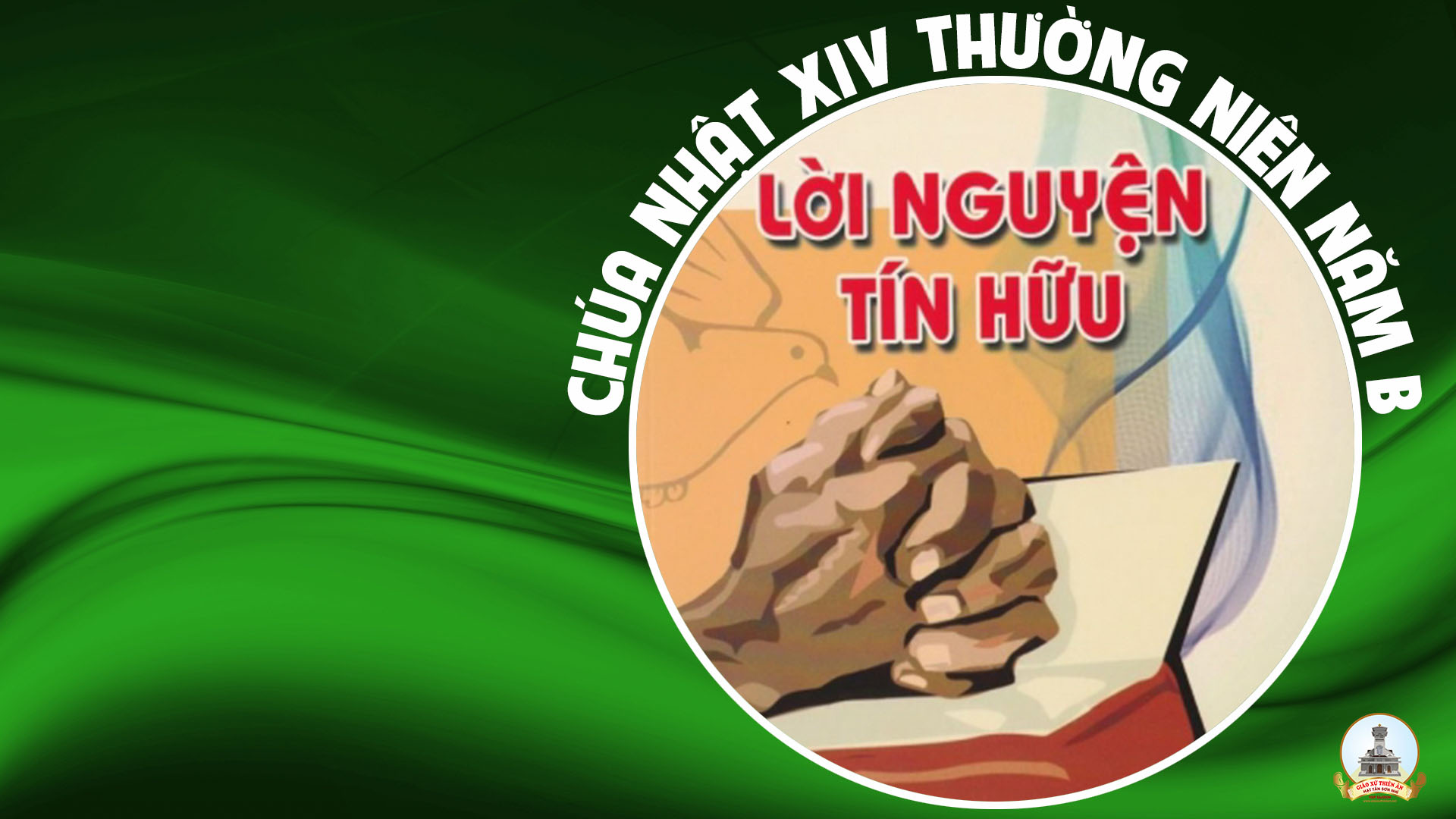 Anh chị em thân mến, thiên Chúa yêu thương và muốn cứu rỗi toàn thể nhân loại. Vì thế chúng ta hãy thành khẩn kêu xin Người.
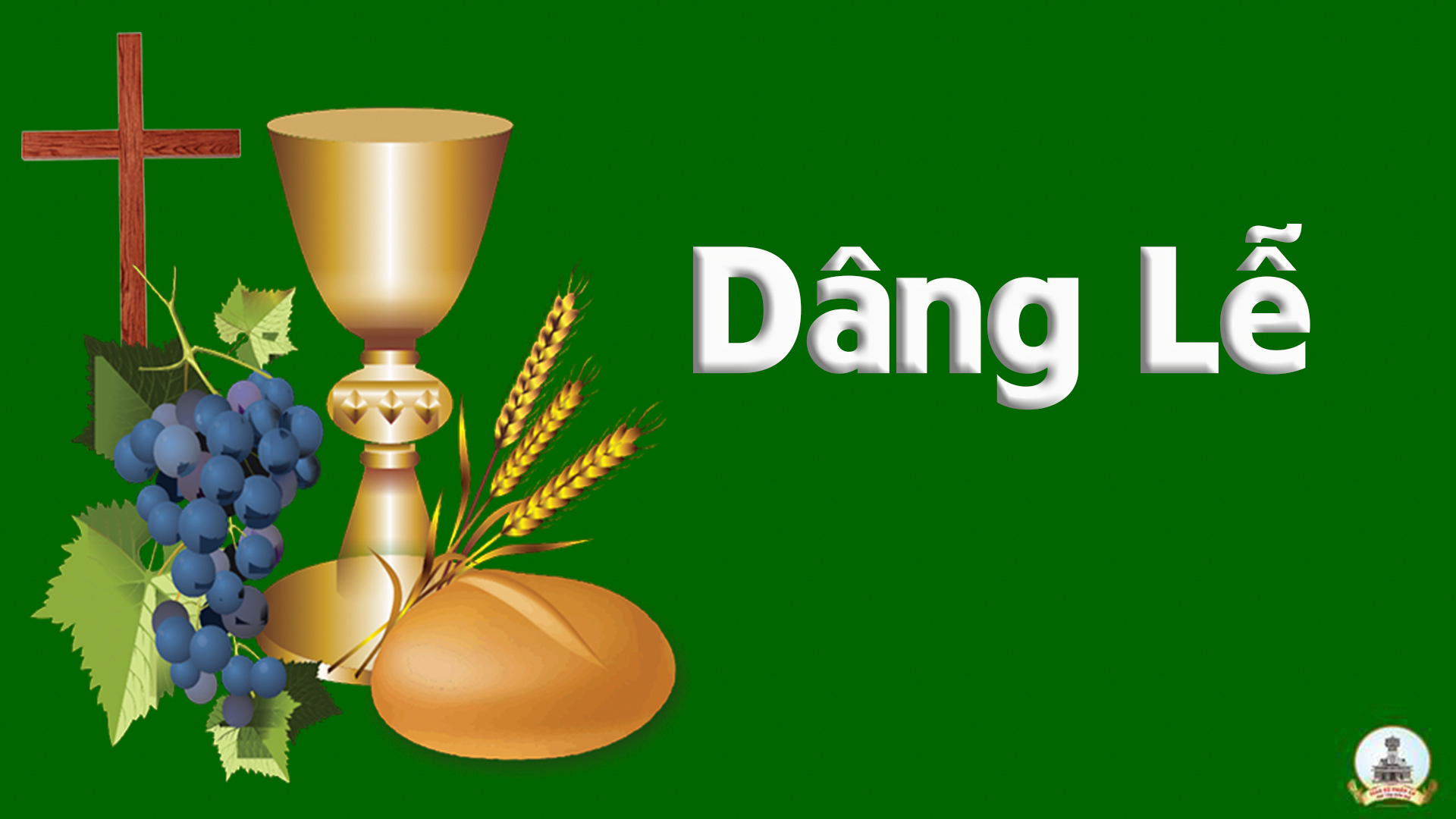 Con Xin Tiến Dâng 1Nguyễn Duy
Tk1: Con xin tiến dâng rượu bánh nơi nương đồng, do bông lúa thơm và nho chín sạch trong. Ðôi tay tháng ngày nắng mưa vun trồng, của lễ tỏa hương quyện áng mây hồng.
Đk: Con xin dâng Ngài này hiến lễ tinh tuyền. Cùng tiếng ngợi ca bài tình khúc dịu êm. Xin Cha thương nhận trọn niềm con yêu mến, đến muôn đời nguyện thề không dám phai.
Tk2: Con xin tiến dâng trọn xác thân linh hồn. Con xin tiến dâng hợp với bánh rượu ngon. Xin thương chúc lành lễ dâng chân thành. Rượu bánh trở nên cuộc sống nhân trần.
Đk: Con xin dâng Ngài này hiến lễ tinh tuyền. Cùng tiếng ngợi ca bài tình khúc dịu êm. Xin Cha thương nhận trọn niềm con yêu mến, đến muôn đời nguyện thề không dám phai.
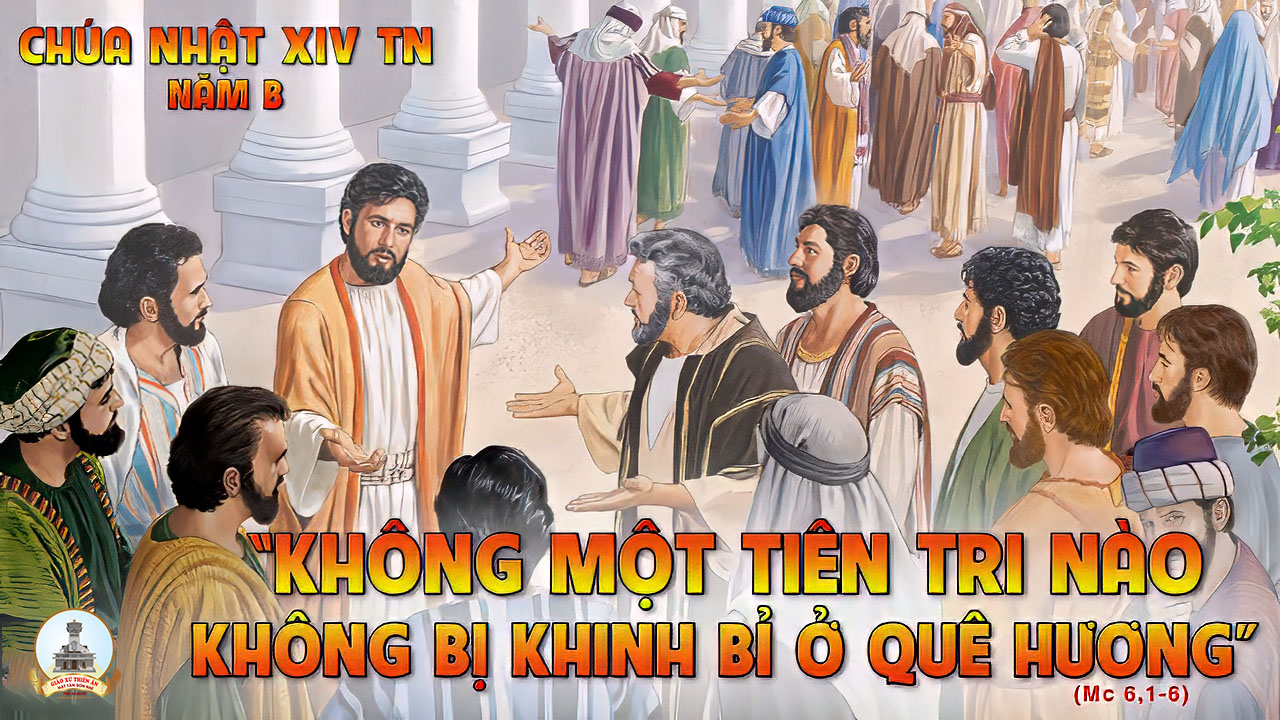 Ca Nguyện Hiệp LễNơi Quê HươngBùi Ninh
Tk1:  Vào Hội đường quê hương Chúa rao truyền chân lý tình thương. Ai nghe đều tán thành và thán phục lời Chúa vang danh. Nhưng do lòng thành kiến về danh phận gia thế tổ tiên. Liền quay lại coi thường không tin nhận đây Chúa tình thương.
Đk:  Ngài vì cứu thế cũng đã bị từ chối khinh chê. Dù Ngài yêu quý hết nhân trần trên đường thiên lý. Tình nào sánh ví với ân tình Thiên Chúa dâng mình. Đến đem an bình dìu nhân sinh tới nguồn quang vinh.
Tk2: “Kìa vào thời Ê-li-a biết bao người đói khát gần xa. Nhưng riêng bà góa phụ được phúc lộc của Sứ ngôn trao. Hay phong cùi nào thiếu nhưng chữa lành riêng mỗi vị quan. Vì đâu cần danh phận hay thân cận khi Chúa dủ thương”.
Đk:  Ngài vì cứu thế cũng đã bị từ chối khinh chê. Dù Ngài yêu quý hết nhân trần trên đường thiên lý. Tình nào sánh ví với ân tình Thiên Chúa dâng mình. Đến đem an bình dìu nhân sinh tới nguồn quang vinh.
Tk3: Từ phận đời muôn nơi Chúa buông lời tiếc nuối rằng khi: “Tiên tri được chấp nhận thật hiếm vận tại chính quê hương”. Con xin Người chỉ hướng đừng coi thường thân thế một ai. Dù danh hèn vô tài không e ngại quá khứ hậu lai.
Đk:  Ngài vì cứu thế cũng đã bị từ chối khinh chê. Dù Ngài yêu quý hết nhân trần trên đường thiên lý. Tình nào sánh ví với ân tình Thiên Chúa dâng mình. Đến đem an bình dìu nhân sinh tới nguồn quang vinh.
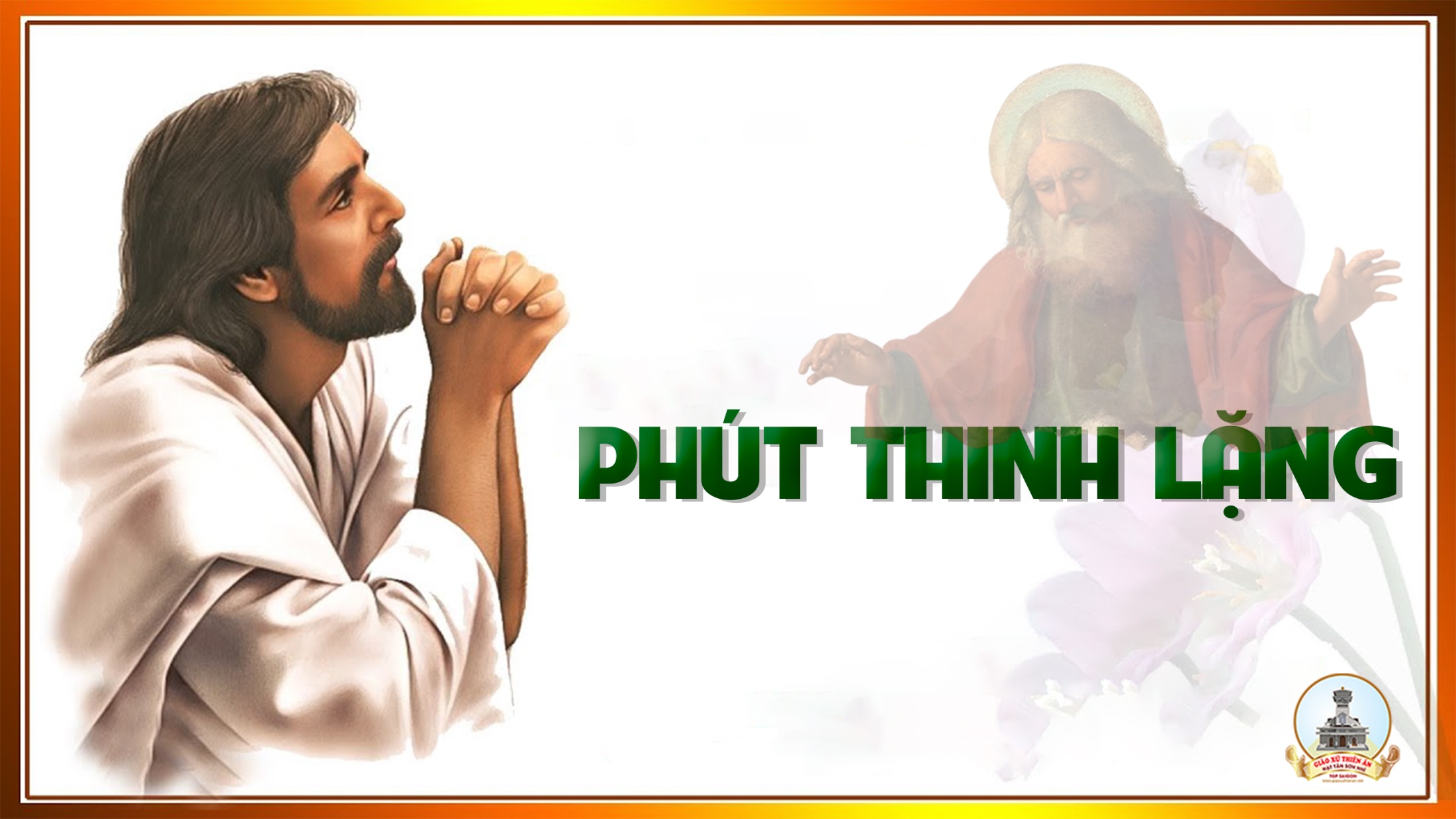 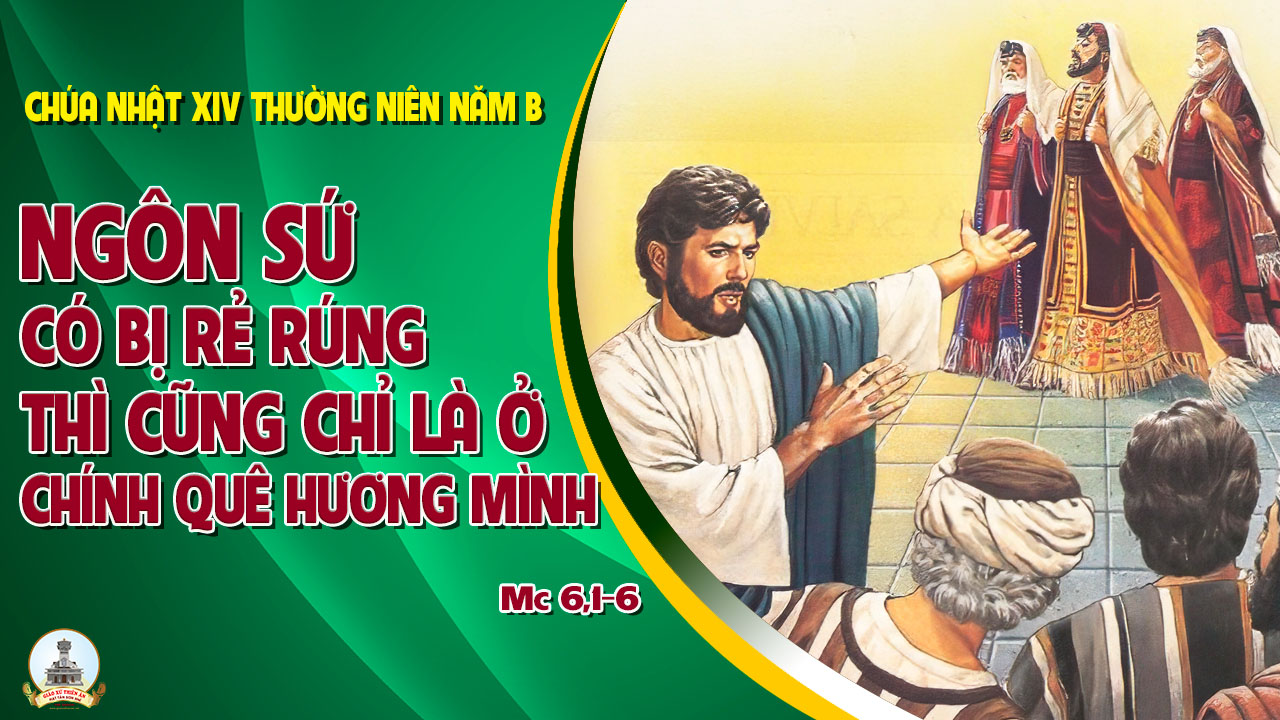 Ca Kết LễNguồn Cậy TrôngHoàng Vũ
Tk1: Mẹ nguồn cậy trông, chưa thấy ai xin Mẹ về không, hỡi Mẹ Thiên Chúa, xin hãy lắng nghe con nài van. Mẹ nguồn an vui, ôi Nữ Trinh là nguồn an vui, hết tình kêu khấn, con tin chắc Mẹ thương nhận lời.
Đk: Mẹ nguồn cậy trông cho người thất vọng. Mẹ là niềm tin cho người lữ thứ. Mẹ là niềm vui cho người buồn đau, Mẹ là nghỉ ngơi cho người đơn côi.
Tk2: Và bao nhiêu người lạc bước trên đời, liều dấn thân đi trong vực sâu tối tăm, đoàn con xin Mẹ rọi ánh huy hoàng, nguồn sáng tin yêu, yêu Mẹ, tin Chúa Trời.
Đk: Mẹ nguồn cậy trông cho người thất vọng. Mẹ là niềm tin cho người lữ thứ. Mẹ là niềm vui cho người buồn đau, Mẹ là nghỉ ngơi cho người đơn côi.
Tk2: Còn ai chưa về, Mẹ dắt đưa về, thờ Chúa cao sang cũng là Vua các vua, Mẹ ban cho được bền chí trung thành, thờ Chúa Ba Ngôi, ca tụng Mẹ suốt đời.
Đk: Mẹ nguồn cậy trông cho người thất vọng. Mẹ là niềm tin cho người lữ thứ. Mẹ là niềm vui cho người buồn đau, Mẹ là nghỉ ngơi cho người đơn côi.
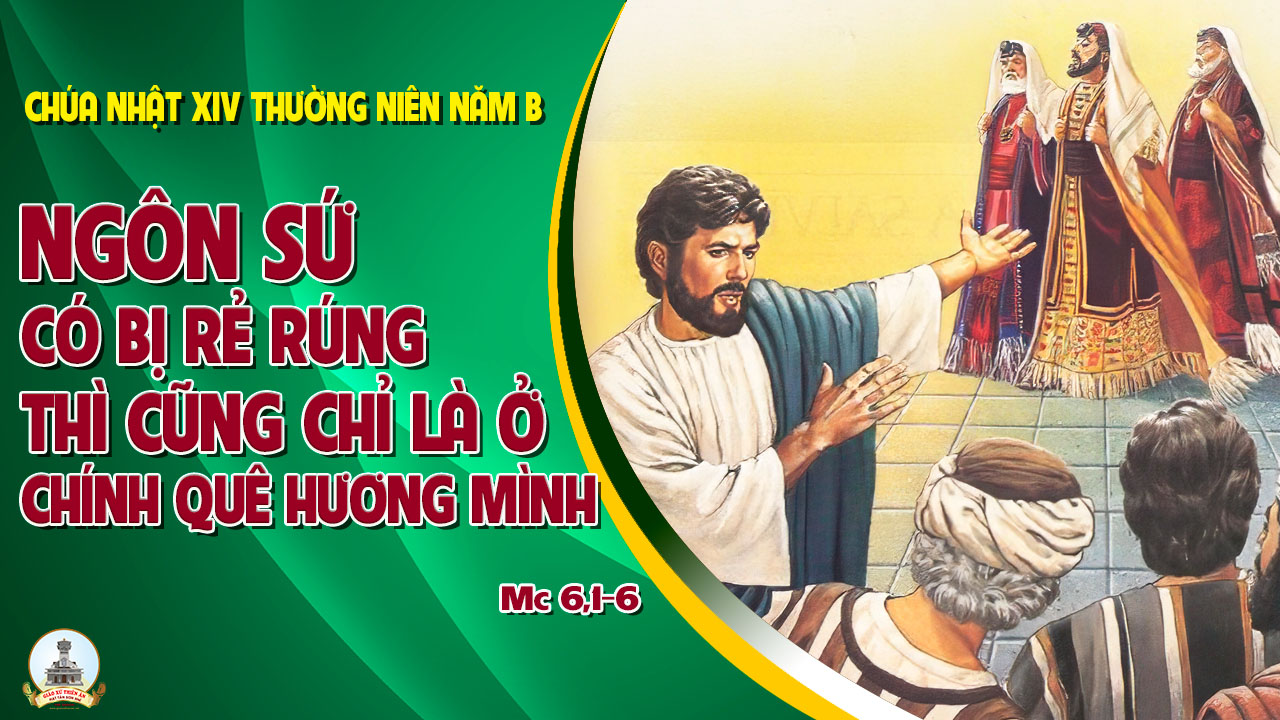